Recuperação Inteligente de Informação
Sistemas de RI na Web
Flávia Barros & 
Ricardo Prudêncio
1
Roteiro
Introdução
Engenhos de Busca na Web
Arquitetura
PageRank
Surfaceweb
DeepWeb
Conclusão
Evolução da Web
1969 - ARPANET (Telnet, FTP, e-mail, ...)
1989 – Nasce a Web (Tim Berners-Lee)
1990...
1º Browser
HTTP
HTML
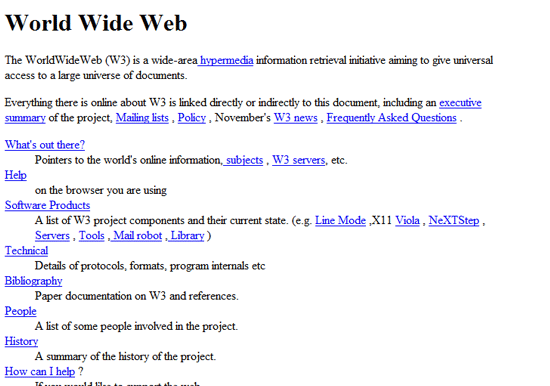 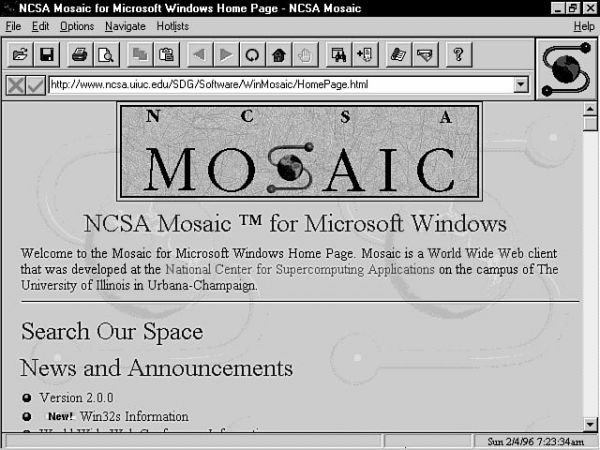 Web
Pode ser vista como uma imensa base de dados
Não estruturada e ubíqua
Dados do site Internet Live Stats em 21/08/2019
Número de usuário no mundo = 4.314.320.884
Número de Websites = 1.708.870.898
Tráfego da Internet = 4.024.044.394 GB
E muito mais...
https://www.internetlivestats.com/
Sistemas Web
Esses cenário demanda ferramentas para
Gerenciar esse repositório
Filtrar informações
Buscar informação disponível
Engenhos de busca
Diretórios de Sites
Exploração de Hyperlinks
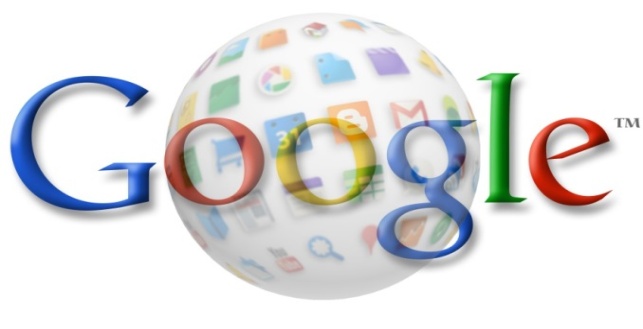 Maior e mais usado engenho de busca na Web
Dados do Internet Live Stats em 21/08/2019
Usuário ativos no Google+ = 734.860.549
Buscas nessa data = 3.971.419.639
Dados do site Impacta.com.br de 2016
Para cada busca, o Google analisa até 200 fatores diferentes para entregar o melhor ranking
Em um tempo médio de 1/8 de segundo
https://www.impacta.com.br/blog/2016/03/28/9-fatos-que-mostram-o-tamanho-das-buscas-no-google/
7
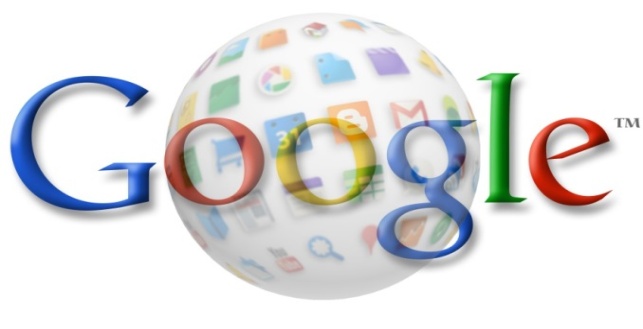 Segundo o site HESHMore em 06/06/2017
Google processa em torno de 20 petabytes de dados por dia
1 Petabyte(PB) = 1024 Terabytes(TB) 
https://www.heshmore.com/how-much-data-does-google-handle/
Curiosidade – impacto do Google na Internet
Em 2013, quando o site ficou fora do ar por 5 minutos, o tráfego global na Internet caiu 40%
https://www.impacta.com.br/blog/2016/03/28/9-fatos-que-mostram-o-tamanho-das-buscas-no-google/
CIn-UFPE
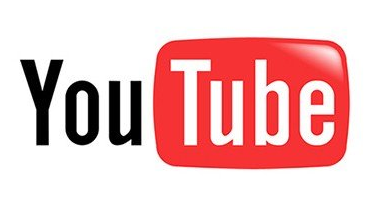 Dados no site YouTube para a imprensa
1,9 bilhão de usuários (quase 1/3 da Internet)
80 idiomas diferentes
Canais faturam alto
https://www.youtube.com/intl/pt-BR/yt/about/press/
Brasil é o 2º. país no mundo em uso do YouTube
Acessado por 95% população brasileira online
https://www.tecmundo.com.br/internet/119776-youtube-insights-brasil.htm
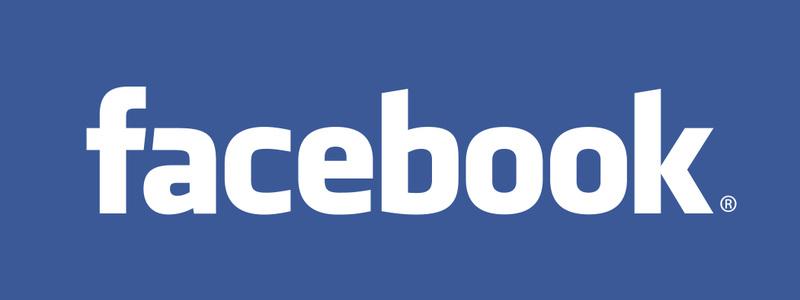 Maior rede social do mundo
Mais de 2 bilhões de usuários
Nos EUA, só perde para YouTube
https://sproutsocial.com/insights/facebook-stats-for-marketers/
22% da população mundial usa o Facebook
Statista, 2016
Em 2016, Brasil era o 3º país em número de usuário 
http://www.allanperon.com.br/facebook-marketing/
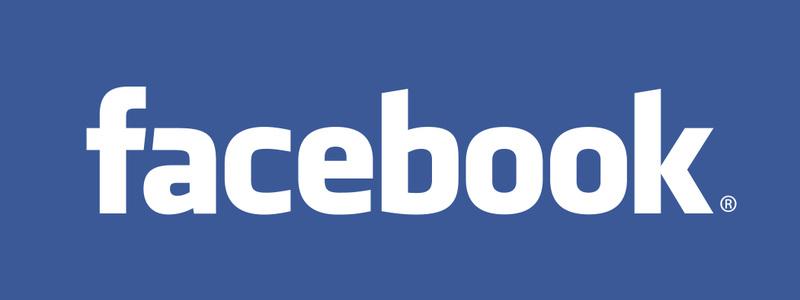 O Facebook é a principal rede utilizada pelas empresas brasileiras (97,6%)
Seguido pelo Instagram (63,3%)
Social Media Trends, 2017
Dados oriundos de
https://inteligencia.rockcontent.com/estatisticas-de-redes-sociais/
Desafios da Web
Gigantesco banco de dados com estrutura indefinida
Dados voláteis
Mudam muito rápido
Formatos variados
Multimídia, linguagem
Acesso aos conteúdos produzidos em redes sociais
Páginas estáticas e dinâmicas
Informações redundantes e não estruturadas
Engenhos de Busca na Web
CIn-UFPE
12
Breve HistóricoEvolução dos Engenhos de busca
1990 – Archie 
indexava os diretórios
 1993 - W3Catalog
indexava o conteúdos das páginas 
coleta manual
 1993 – Wandex 
Primeiro Web crawler
Breve HistóricoEvolução dos engenhos de busca
1994 – WebCrawler 
Primeiro full text
 Depois... 
AltaVista, Yahoo!
No Brasil: Cadê, Radix
 1998 – Google
PageRank
Arquitetura simplificada de Engenhos de Busca na Web
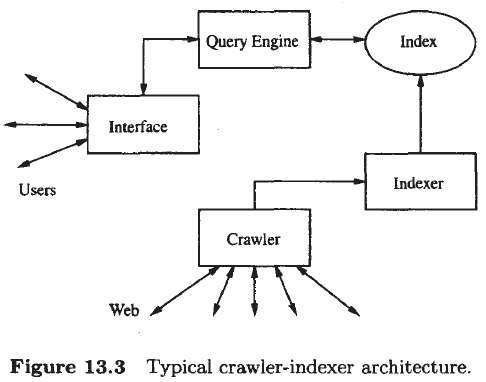 Desculpem... perdi a referência bibliográfica desta figura...
Engenho de Busca
Usuário
Servidor de Consultas
2
Base de
Índices
Consulta
1
Recuperador
Browser
Resposta
4
3
Ordenador
Motor de
Indexação
Indexador
Representação dos Docs
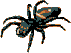 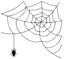 Crawler
Docs
Pré-Processador
Web
Aquisição
16
Figura mais conhecida 
CIn-UFPE
Web Crawlers
Spider, bot, wanderer
Programas que navegam pela Internet de forma sistemática e automatizada 
Enviam requisições servidores Web remotos
Buscam páginas para serem indexadas
Copiam as páginas visitadas para posterior processamento
Indexação
Web Crawlers
Obedecem a políticas de busca preestabelecidas
Política de Seleção
Decide quais as páginas terão download realizado
Política de Revisitação
Decide quando verificar se mudanças ocorreram nas páginas já visitadas
Política de Cordialidade
Deve-se evitar o overloading  de websites
Política de Paralelização
Coordena web crawlers distribuídos
Web Crawlers
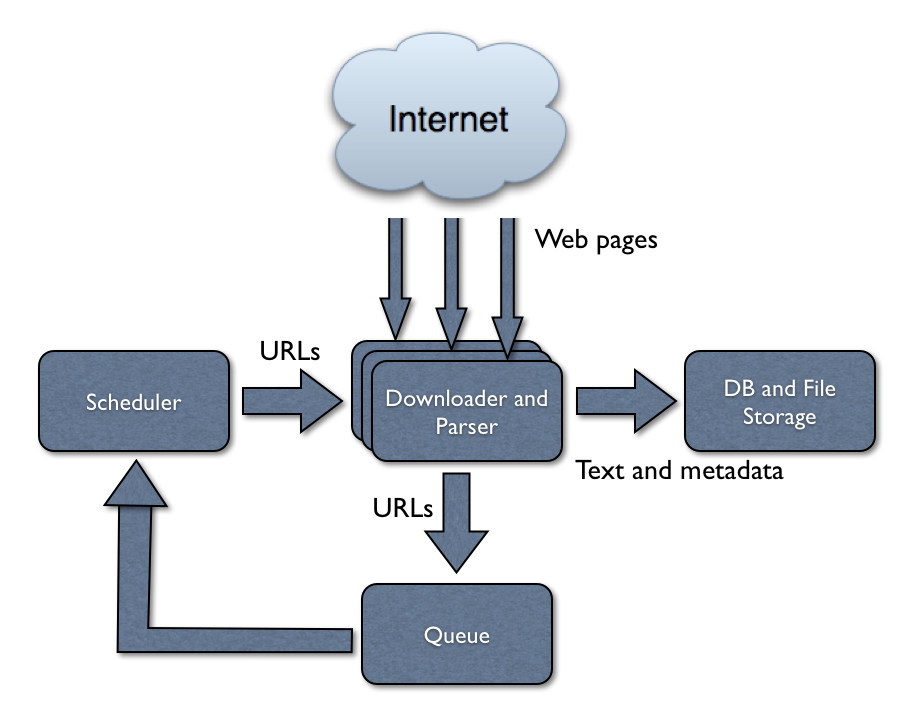 Indexação
Indexer
Cada página baixada é processada localmente
A informação indexada é salva e a página pode ser descartada
Obs: alguns sites de busca mantêm cópias locais das páginas mais populares
Indexação
Indexer
Processamento de Texto
Aula 2
Pode incluir reconhecimento de idioma, análise da estrutura do documento, ...
Indexação
Criação da base de índices invertidos
Indexação full-text
Indexação com Metadados (tags)
Voltando ao Google...Page Rank
Algoritmo que atribui pesos a páginas Web hiperligadas
Mede a importância das páginas indexadas
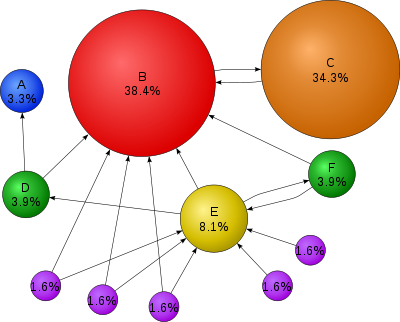 Page Rank
O nome “PageRank” é uma marca comercial da Google
A patente é atribuída à Universidade de Stanford (Larry Page)
Google tem direitos sobre a licença exclusiva da patente
Comprada pelo equivalente a US$ 336 milhões em ações em 2005
Page Rank
Mede a importância de uma página (authority) a partir da quantidade e qualidade das páginas que apontam para ela
Uma página Web é importante quando é apontada por outras páginas importantes
Cada link entre páginas é como um voto
Se há um link da página A para a B, então B recebe um voto
Votos dados por páginas importantes pesam mais
Google – How search works
Ver vídeo no YouTube  - rapidinho 
http://www.youtube.com/watch?v=BNHR6IQJGZs
Surface e Deep Web
26
SurfaceWeb
Subconjunto da Web cujo conteúdo pode ser indexado por motores de busca convencionais
Nem todo recurso está ao alcance dos Web crawlers, seja devido
ao protocolo robots.txt
por ser gerado dinamicamente
restrição por senha
entre outros
robots.txt
Robots Exclusion Protocol
Protocolo criado em 1994 para orientar crawlers em sua navegação num determinado website
É uma convenção
um arquivo robots.txt localizado no diretório raiz de um domínio representa um pedido a determinados bots para que ignorem algum recursos
seja por privacidade ou para que o website obtenha uma classificação mais precisa.
Deepweb
Subconjunto da Web que não faz parte da Surfaceweb
Motores de busca tradicionais não conseguem enxergar esse conteúdo
que, em sua maioria, é criado dinamicamente como resultado de uma query.
Entre outras causas
más práticas também podem tornar um site invisível
DeepWeb
Em 2001, quando a Internet era composta de aproximadamente 3M de domínios
a estimativa era de que a DeepWeb era entre 400 e 500 vezes maior do que a SurfaceWeb
Isso motivou empresas e pesquisadores a tentar criar formas de navegar naquele enorme oceano 
e trazer o que é relevante à superfície.
Sitemap
Protocolo usado pelo administrador de um Website para informar a motores de busca todas as URLs disponíveis no domínio
como também a importância relativa entre essas URLs.
Dessa maneira, podem ser incluídas URLs contendo queries relevantes
para que seu conteúdo seja indexado e se torne
Criado pela Google em 2005.
Explorando a DeepWeb
A melhor maneira automatizada de navegar na DeepWeb ainda é matéria de pesquisa
A principal questão é como gerar queries relevantes para os diversos tipos de formulários e dados (textuais ou orientados a entidade)
O principal objetivo da geração automática de queries é minimizar a quantidade de URLs e maximizar o conteúdo recuperado
O Deepweb Crawler da Google
Outra maneira de incorporar conteúdo relevante ao índice da Google.
Mesmo com Sitemap, ainda há muito que se pode aproveitar da DeepWeb.
O módulo cobre 1.000 das 35.000 pesquisas por segundo
Porém o volume inexplorado ainda é muito grande.
The Onion Router (Tor)
Software que provê anonimato na Internet
Foi criado com o intuito de proteger a privacidade
Redireciona o tráfego para uma rede voluntária espalhada pelo mundo 
para mascarar a posição de um determinado usuário
The Onion Router (Tor)
As mensagens são criptografadas inúmeras vezes, em cada ponto da rede
Cada membro da rede (onion router) decifra apenas uma camada para obter as instruções de roteamento
A seguir envia o restante do pacote para o próximo membro da rede.
The Onion Router (Tor)
Pode ser usado também por servidores
Servidores que só se comunicam através de Tor são denominados serviços escondidos
Serviços e websites que utilizam Tor não podem ser indexados por motores de busca
Infelizmente, é amplamente utilizado por criminosos de toda sorte
Desafios
Mapear e indexar toda a Web
SEO: Search Engine Optimization
Rastrear e indexar aplicações Web 2.0
Making AJAX Applications Crawlable
http://code.google.com/intl/pt-BR/web/ajaxcrawling/index.html
38
Próxima aula
Mineração de Texto
CIn-UFPE